Odborná praxe ve společnosti KK Technoing spol. s.r.o.
Gabriela Slepičková
UČO: 31594
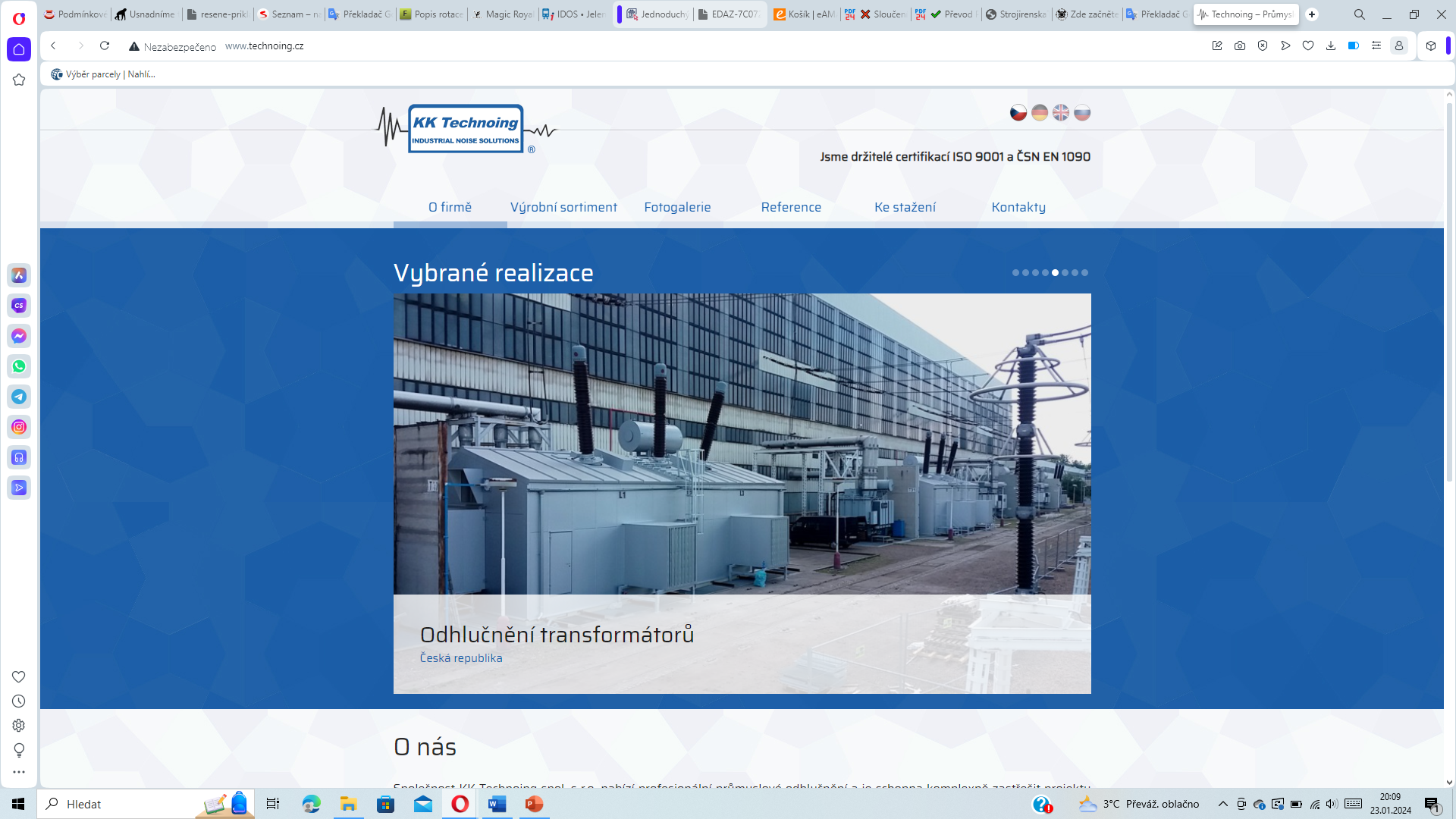 Obsah
O společnosti

Náplň odborné praxe

Co mi bylo přínosem

Závěr a zhodnocení praxe
O společnosti
Vznikla roku 1993
Provozovna: Areál sv. Anna, Rosovická 1896
		    263 01, Dobříš
Jednatel: Ing. Jakub Kovařík
Činnost, kterou se společnost zabývá: mezi hlavní prvky produktů se řadí protihlukové kryty, kabiny, kabiny obsluhy, velíny, protihlukové stěny, ohrady, akustické dveře, vrata, tlumiče hluku či výroba ocelových konstrukcí
Náplň odborné praxe
Komunikace se zákazníky
Návrh modelu kabiny
Tvorba výkresové dokumentace
Tvorba DXF výpalků pro laser
Předání dokumentace do výroby
Kontrola při výrobě dané kabiny
Samotná montáž kabiny u zákazníka
Předání kabiny zákazníkovi
Co mi bylo přínosem
Komunikace
Získání znalostí v oblastech strojírenství
Schopnost vytvořit návrh modelu a výkresovou dokumentaci
Práce s programem SolidWorks, AutoCad
Práce v kolektivu
Závěr a zhodnocení odborné praxe
Odbornou praxi hodnotím kladně
Využití získaných vědomostí ze školy
Rozšíření vědomostí v programu SolidWorks a AutoCad
DĚKUJI ZA POZORNOST